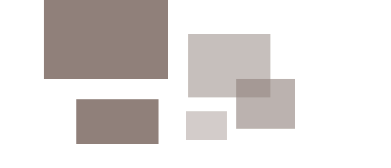 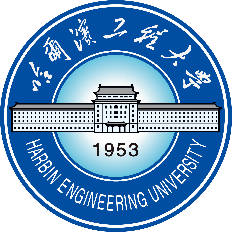 Подготовка научных и инженерных кадров для транспортной отрасли в КНР
Доклад: Стеблянская А. Н.
email alina_steblyanskaya@hrbeu.edu.cn
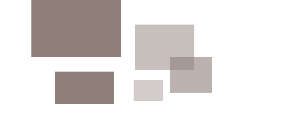 КИТАЙ СТРОИТ ИЛИ ПОСТРОИЛ?
ЭКОНОМИКУ ЗНАНИЙ!
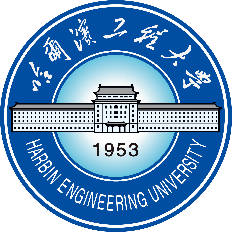 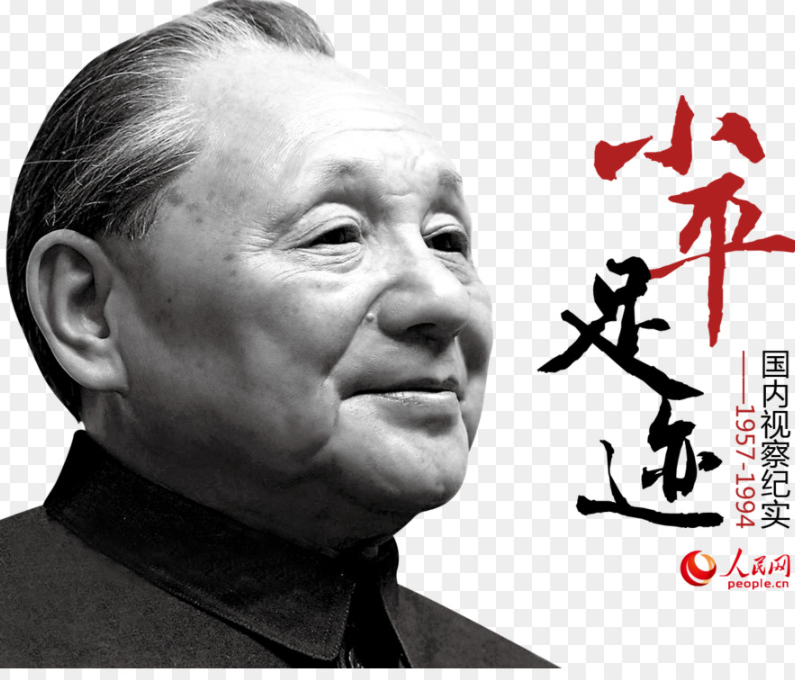 В Китае мы рассматриваем пути 
решения наших проблем путем 
улучшения наших институтов.
Научные технологии – 
первая производительная сила.
Уважать знания! уважать специалистов!
(ДЭН СЯОПИН)
Китайские экономические реформы неразрывно связаны со стратегией инновационного развития страны за счет стремительного подъема качества образования и собственной науки и мгновенного внедрения заимствованных из-за рубежа технологий. Китай на деле реализовал тезис, что «наука и технологии являются первой производительной силой», который неоднократно повторял Дэн Сяопин. Китайские эксперты подсчитали, что треть экономического роста страны в последние 25 лет обеспечивается за счет передовых технологий.
«...все говорят об экономике знаний, а Китай ее строит.» Фольклор китайских политиков
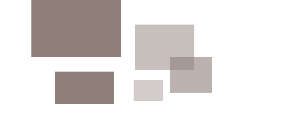 Стратегия «трехшаговой модернизации» по Дэн Сяопину
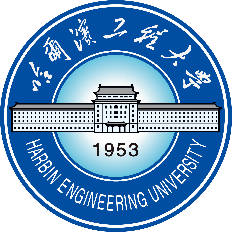 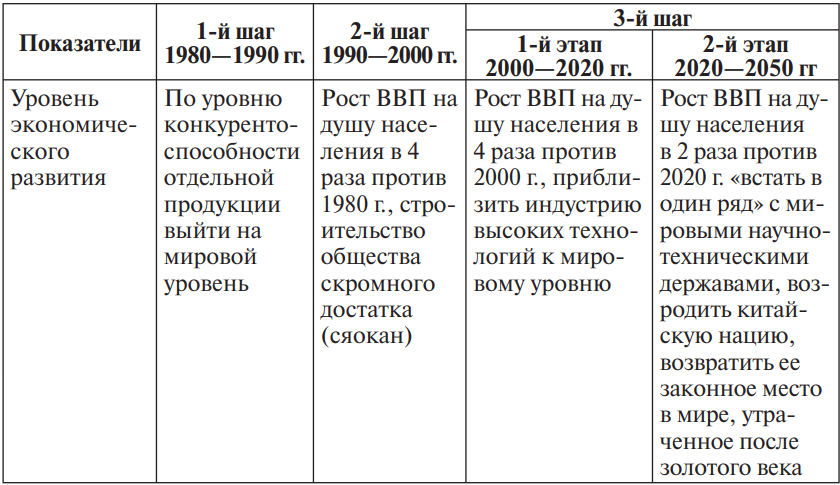 В реформе инновационной системы был выдвинут лозунг 

«удержать главное,
Отпустить остальное». 

Лозунг «удержать главное» означал оставить в госсекторе лучшие кадры для решения ключевых фундаментальных и научно-технических проблем общественного значения. Это должны были быть отборные силы для крупных прорывов.
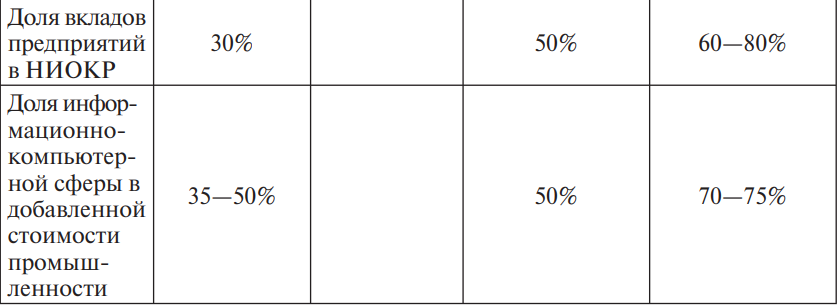 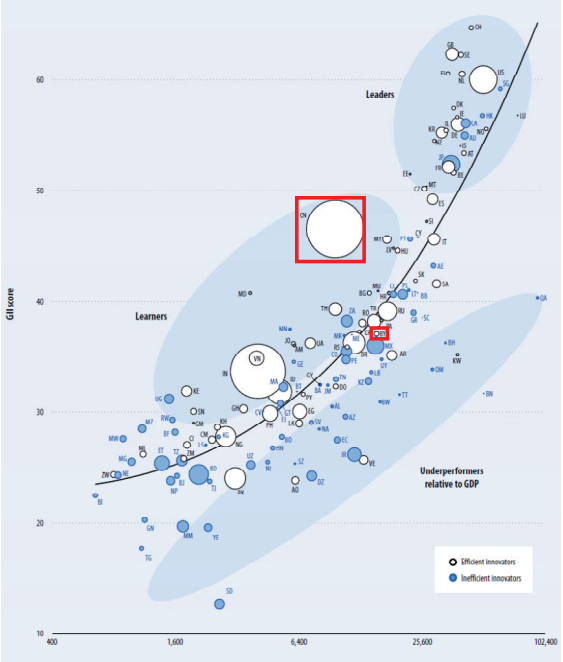 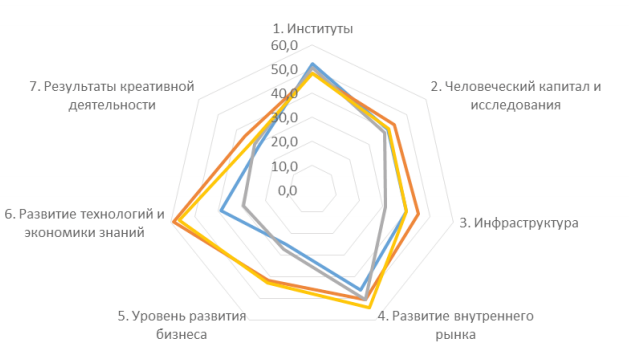 Взаимосвязь GII и ВВП на душу населения 
[globalinnovationindex.org]
Составляющие индекса GII  
[globalinnovationindex.org]
Knowledge Indices
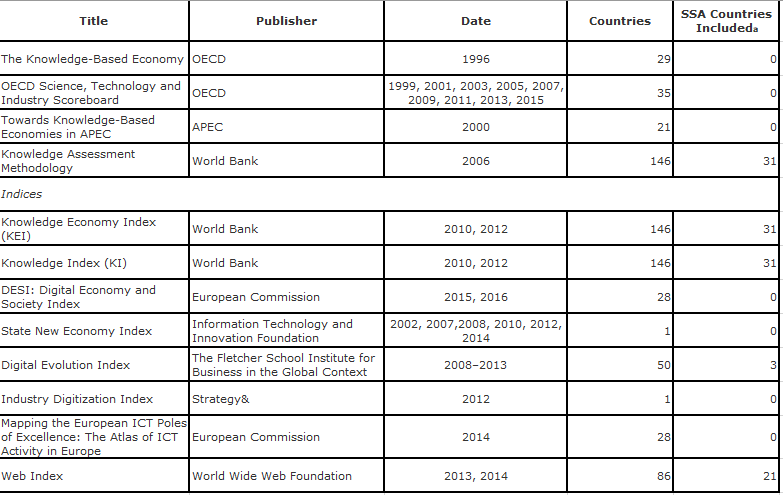 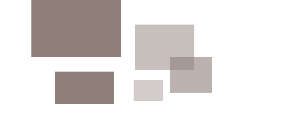 КИТАЙ СТРОИТ ИЛИ ПОСТРОИЛ?
ЭКОНОМИКУ ЗНАНИЙ!
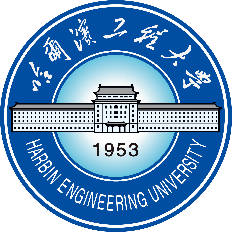 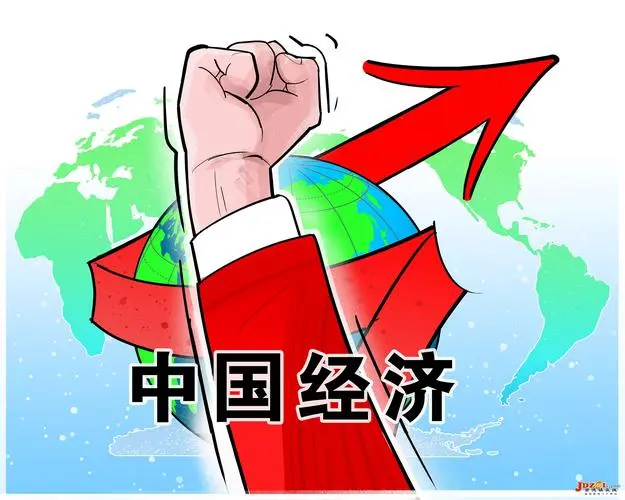 Темпы развития науки и внедрения технологий Китая признаны 
беспрецедентными в истории — за 35 лет Китай сделал головокружительный
рывок в сфере НИОКР и инноваций
В первое десятилетие XXI века Китай по уровню развития науки 
и технологий приблизился к мировому уровню. Китай занимает ведущее место в мире по выпуску компьютерной техники и степени информатизации образования, здравоохранения, органов власти (электронное правительство). Беспрецедентный научно-технологический прорыв  Китая демонстрирует преимущества китайской модели инновационной системы, которая вызывает интерес ученых всего мира. Нет сомнений, что к 2020 г., благодаря продвинутости основных научных кадров, Китай расширит свое лидерство в науке и инновациях, а в 2030—40-е годы станет безусловным мировым лидером  не только по размерам своей экономики, но и по научно-технологическому развитию. 
К 2050 г. Китай рассчитывает построить экономику знаний.
Шесть факторов благоприятствовали тому, 
что сегодня Китай основной мировой 
производитель науки и технологий
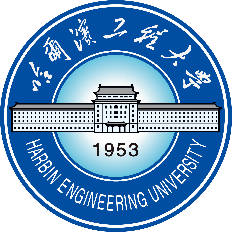 Большое население
Улучшение качества 
человеческого 
капитала
01
Большое население, рост населения
Знания в технологии
Стремительно растущее, 
благодаря эффективной
системе образования, качество человеческого капитала
06
02
Эффективно
построенная система трансфера знаний в технологии (Триада Ицковича: университеты, государство, бизнес)
研究结论
Забота о специалистах
05
03
эффективный рынок труда специалистов высшей квалификации
Привлечение ученых
04
Разумно выстроенная система стимулов для ученых
Финансирование НИОКР
эффективная система финансирования НИОКР государством и бизнесом
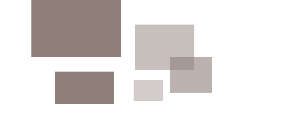 СПЕЦИФИКА УПРАВЛЕНИЯ 
ИННОВАЦИОННОЙ СИСТЕМОЙ КНР
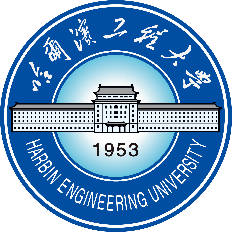 В Китае реализовано многоуровневое управление инновационной 
системой. Государственный уровень включает следующие институты:
— ЦК КПК
— Госсовет КНР в лице Госкомиссии по науке и технологиям
— Министерство науки и технологий
— КАН и КАОН (общественные науки)
— Академия инженерных наук Китая проводит научно-техническую
экспертизу;
— Научно-техническое общество Китая (объединяет более 
160 научно-технических организаций).
На корпоративном уровне функционируют:
— крупные государственные предприятия
— крупные китайские и иностранные компании частной собственности
(в том числе ТНК), имеющие собственные центры НИОКР;
— малые инновационные предприятия (малый и средний бизнес) 
— вузовская и академическая наука.
Достоинство инновационной системы КНР ее высокая адаптационность. 

На каждом этапе развития с появлением новых целей и задач возникали адекватные механизмы их реализации. 

Китай механически не заимствует инновационные институты других стран, их задачи рассматриваются с учетом проблем и целей развития экономики.
Правительственная поддержка инновационной деятельности в КНР 
осуществляется на ряда программ, среди которых наиболее важные следующие:


«Штурмовой план»
Программа 863
«Искра»
 «Факел»
Государственный план приоритетного внедрения научно-технических достижений 
Научно-техническая программа социального развития
ОСНОВНЫЕ НАУЧНЫЕ ШКОЛЫ ЭКОНОМИКИ ЗНАНИЙ КНР ПО
ЭНЕРГЕТИЧЕСКОМУ И ТРАНСПОРТНОМУ НАПРАВЛЕНИЮ
Если инновации напоминают новый двигатель китайского развития, то реформа является
необходимым ключом зажигания…»
Си Цзиньпин, Саммит АТЭС-2014
Университет Цингхуа
Университет Китайской Академии Наук
Шанхайский Университет Цзяо Тун
Университет науки и технологии Китая
Университет Сиань Цзяотун
Китайский Университет Нефти (Пекин) 
Харбинский Инженерный Университет/Харбинский Политехнический Университет (проф. Би Кесин) 
Даляньский технологический университет
Основная идея- «От собрано в Шаньчжэне к произведено 
в Шаньчжэне, от произведено в Шаньчжэне
к создано в Шаньчжэне»
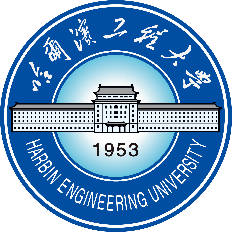 ЭКОНОМИКА ЗНАНИЙ 
ДЛЯ ТРАНСПОРТНОЙ ОТРАСЛИ КНР СТРОИТСЯ НА ОСНОВЕ:
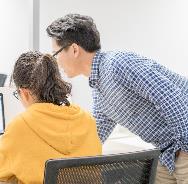 Внедрение 
технологических
инноваций
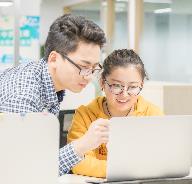 Целей 
устойчивого 
развития
2
1
Кадровый потенциал-
самое главное
преимущество
Достижение 
углеродной 
нейтральности 
2060
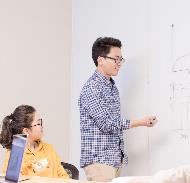 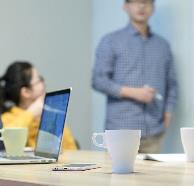 3
4
ОБМЕН ОПЫТОМ: 2022 год 
Подготовка профессоров: Усиление системы знаний новых учителей
2022第六期新进教师教学能力培训结业式
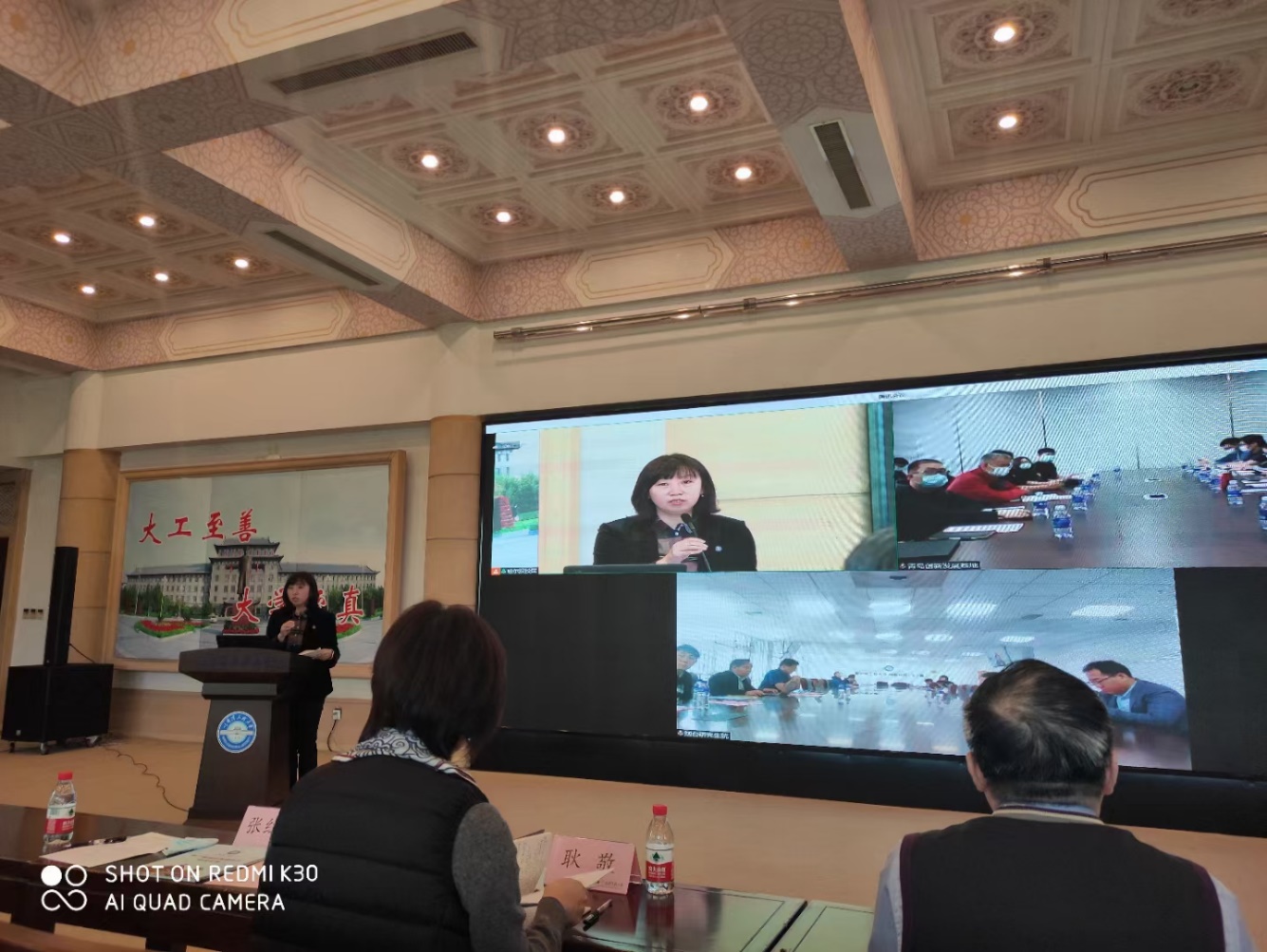 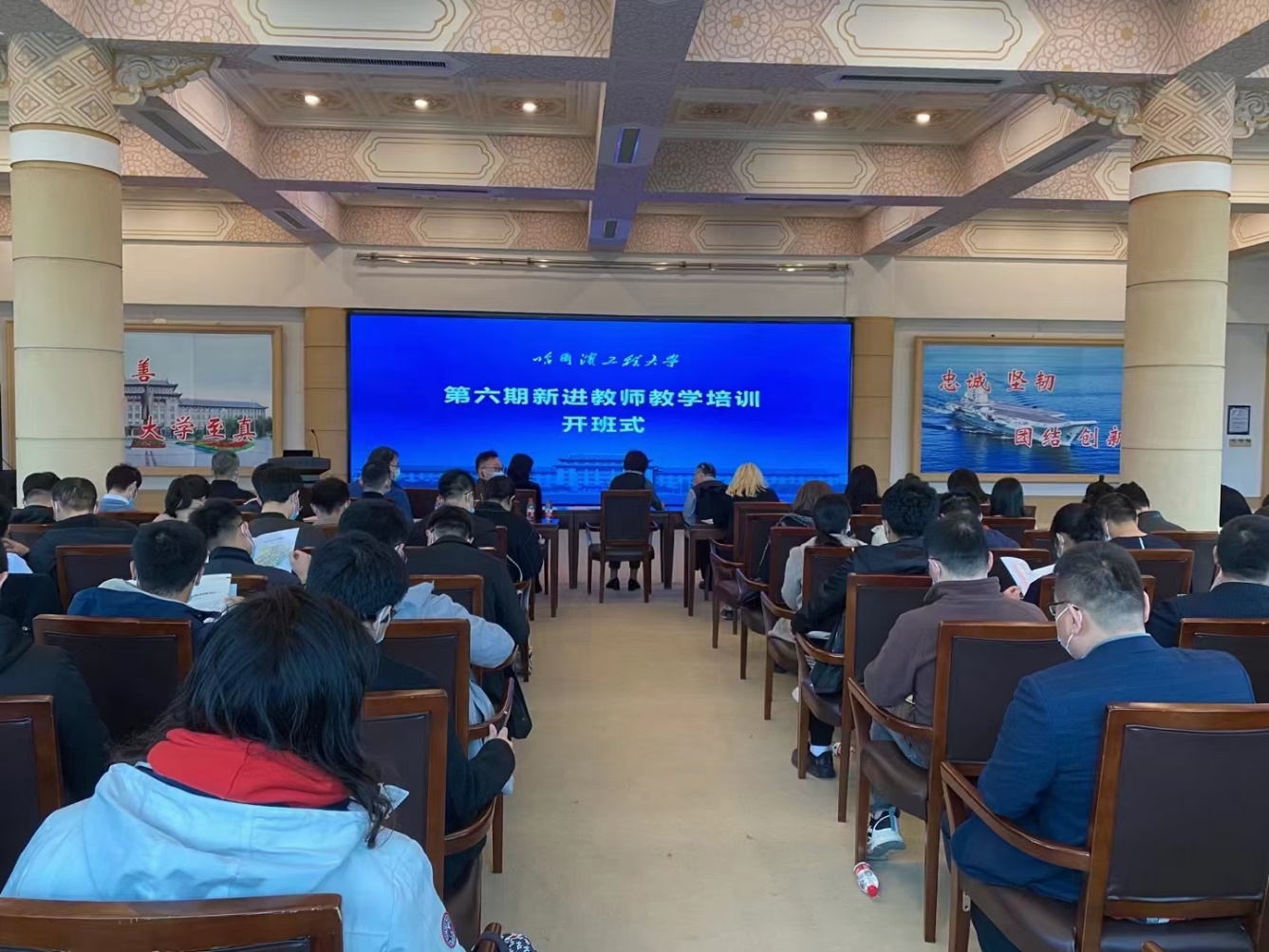 ОБМЕН ОПЫТОМ: 2022 год 
Подготовка профессоров: Усиление системы знаний новых учителей
2022第六期新进教师教学能力培训结业式
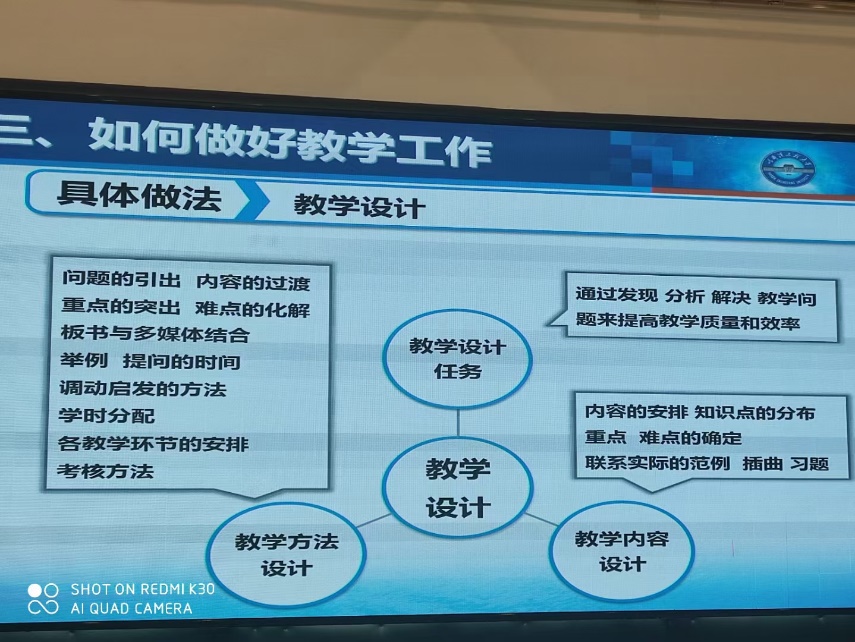 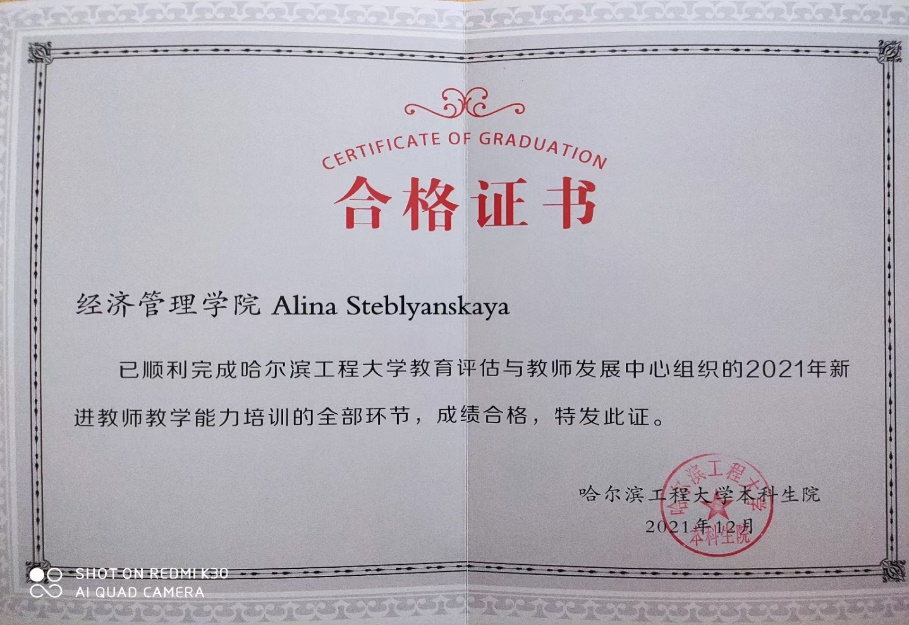 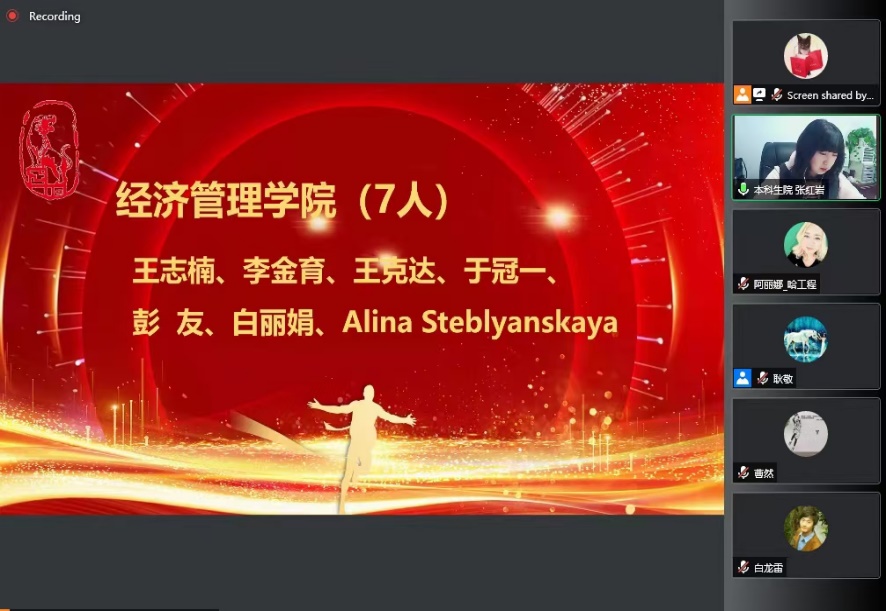 Обучение длилось 2 месяца и включало:
6 семинаров от профессоров из приглашенных университетов;
Посещение 4 лекций ведущих профессоров университета;
Написание эссе, как я вижу связь знаний и движение государства к успеху:
Видео пробного урока, подготовленного самим «Мой урок об экономике знаний»;
Обратная связь от ведущих профессоров КАН и студентов университета;
Награждение
Лучшим предоставлено право подать свои заявки на грант по теме «Экономика знаний – будущее КНР».
ОБМЕН ОПЫТОМ: 2022 год 
Конкурсы Министерства промышленности и инноваций
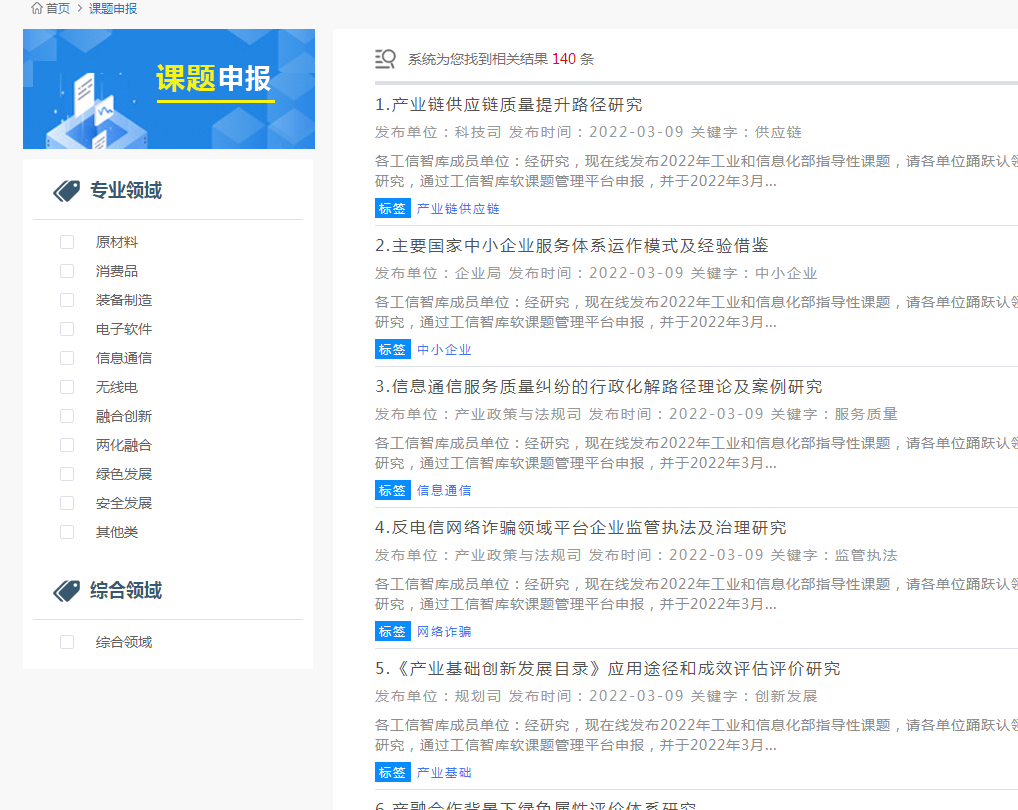 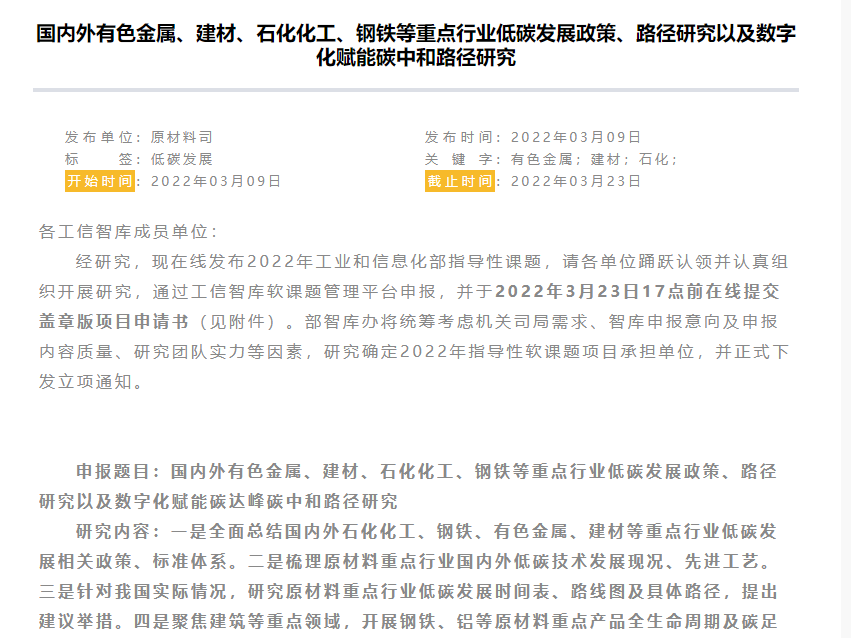 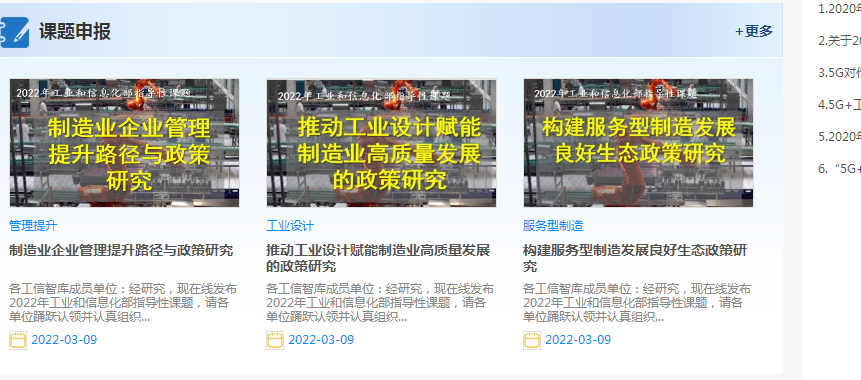 Ежегодно бизнес объявляет конкурс на лучшие проекты для ученых по всем отраслям промышленности. 
Каждый год объявляется до 100 новых проектов (В этом году было 38 новых тем).
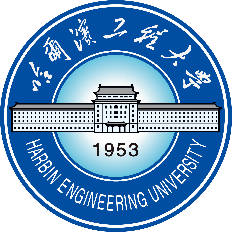 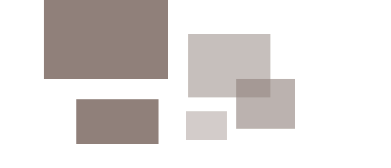 Предложение: 
Методология формирования новых знаний 
Объединенного ученого совета Российского университета транспорта – транспортное направление КНР
В рамках ученого совета с целью продвижения исследований в направлении взаимодействия России и Китая, а также стран, входящих в инициативу «Пояс и путь», создать:

Семинары с участием ученых РФ и КНР по обмену знаниями;
Базу записей лекций китайских профессоров российским студентам;
Базу записей лекций русских профессоров китайским студентам;
Создание совместной базы данных (данные РФ и КНР).
Создать базу взаимодействия российско-китайских (плюс Пояс и путь) ученых.
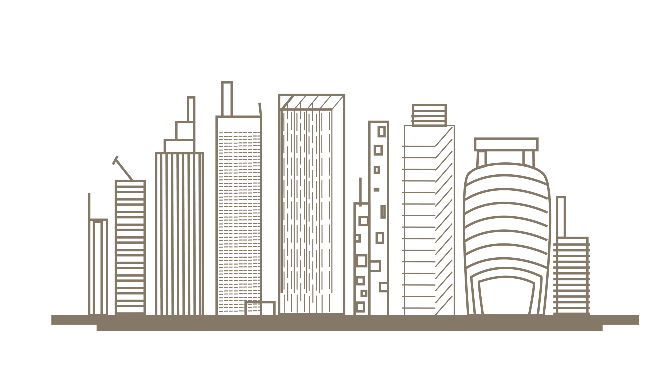 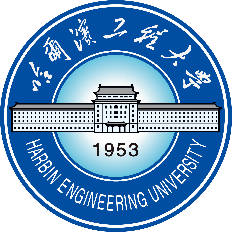 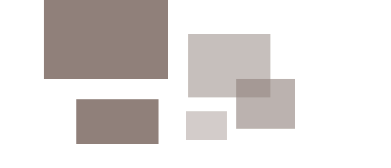 Политика правительства КНР в области подготовки кадров для транспортной отрасли
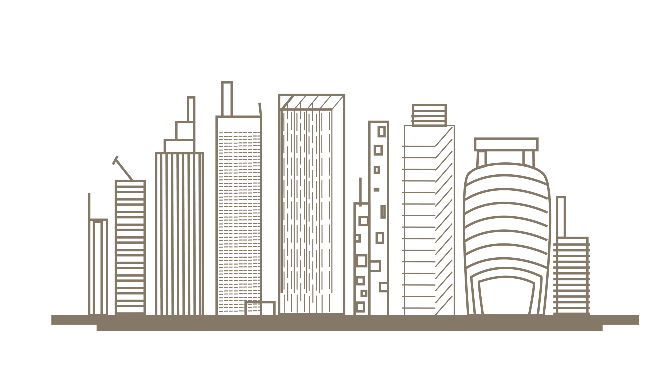 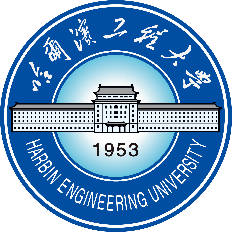 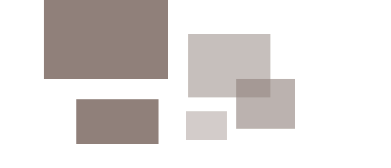 Количество работников в транспортной отрасли КНР
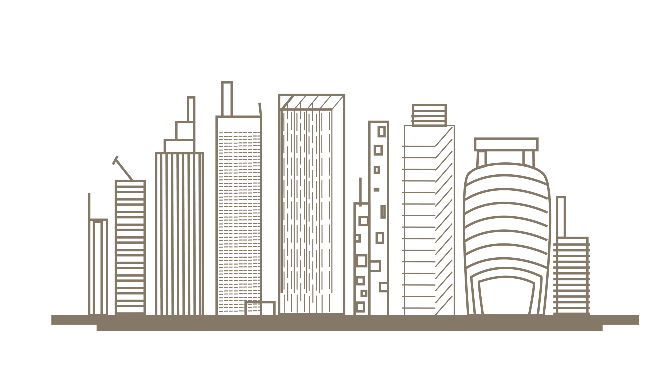 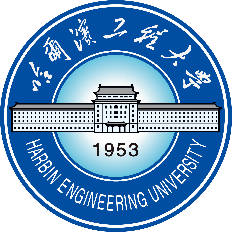 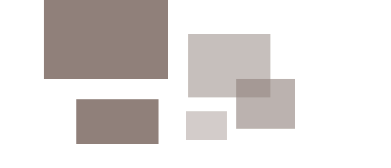 Доля образованных людей в транспортном секторе с 2011 по 2020 год (в %)
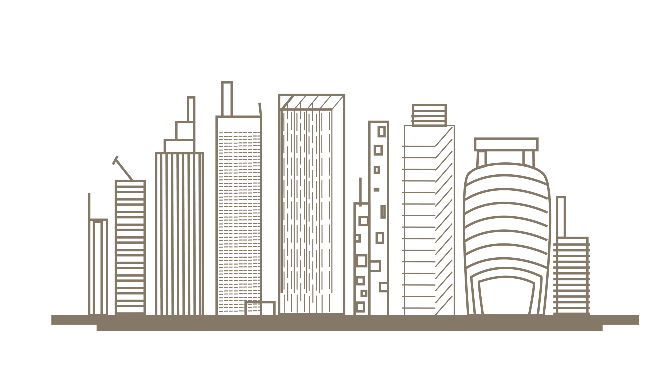 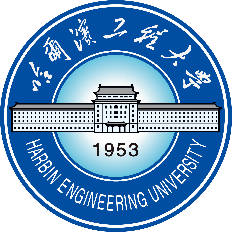 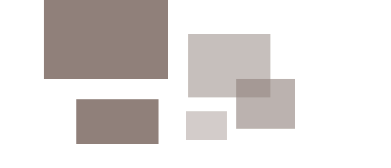 Количество высококвалифицированных специалистов в области транспорта с 2011 по 2020 год, (человек)
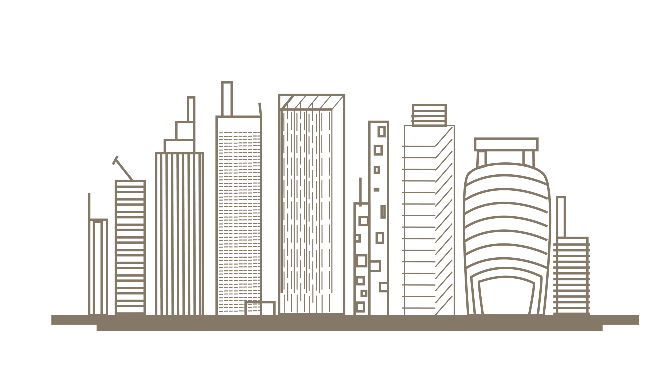 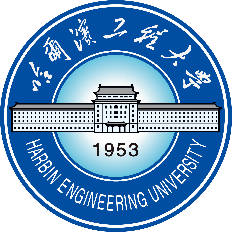 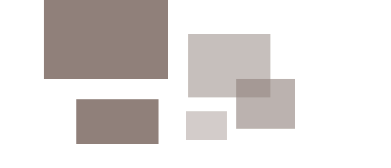 Пассажиропоток с 2018 по 2021 год (ед. изм. - 100 млн. чел.)
Объем грузоперевозок с 2018 по 2021 год (Ед. изм. - 100 млн. т.)
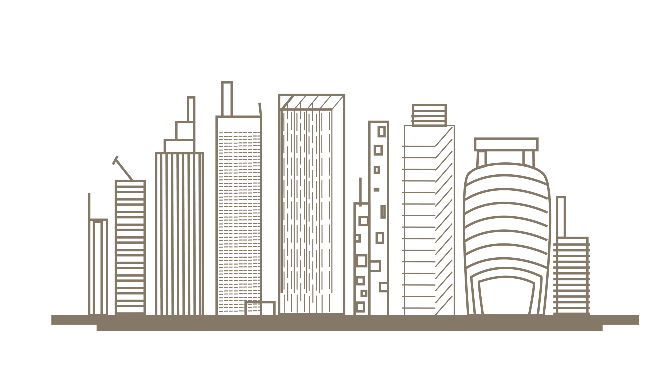 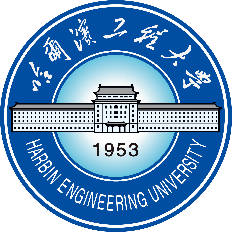 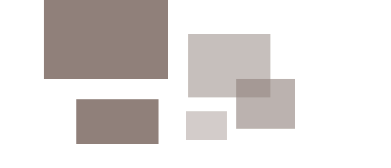 Профессиональный состав и уровень безработицы в сфере транспорта среди людей с образованием в Китае с 2011 по 2020 год
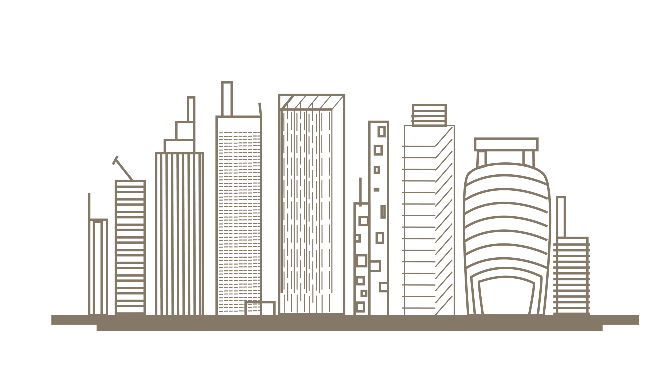 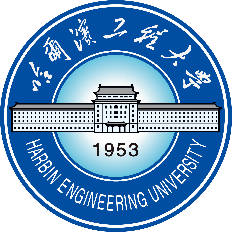 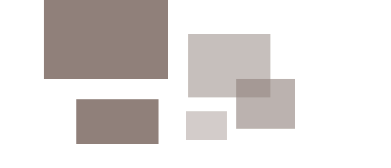 Создание высококвалифицированных специалистов в сфере высокотехнологичных специалистов в сфере транспорта с 2016 по 2021 гг.
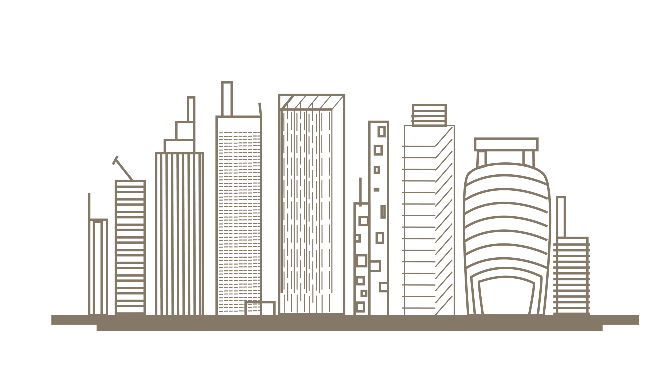 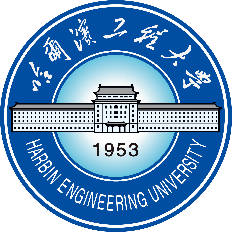 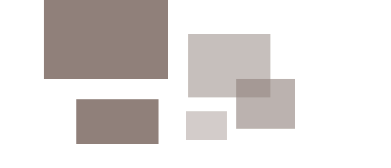 Сравнение категорий персонала на транспорте в % соотношении
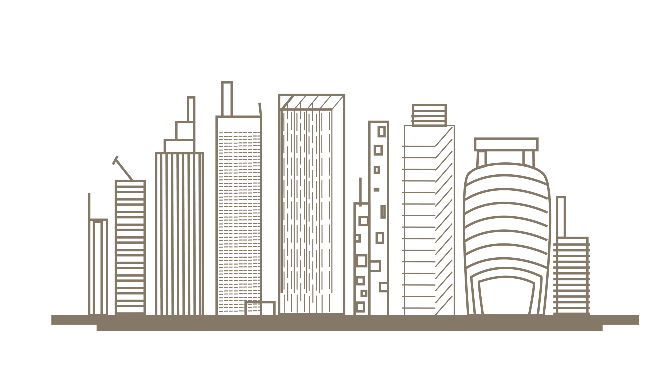 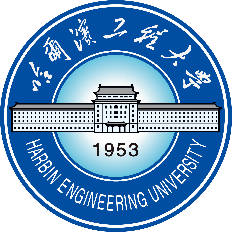 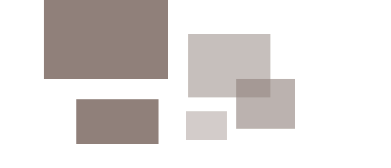 Анализ причин проблемы подготовки транспортных кадров
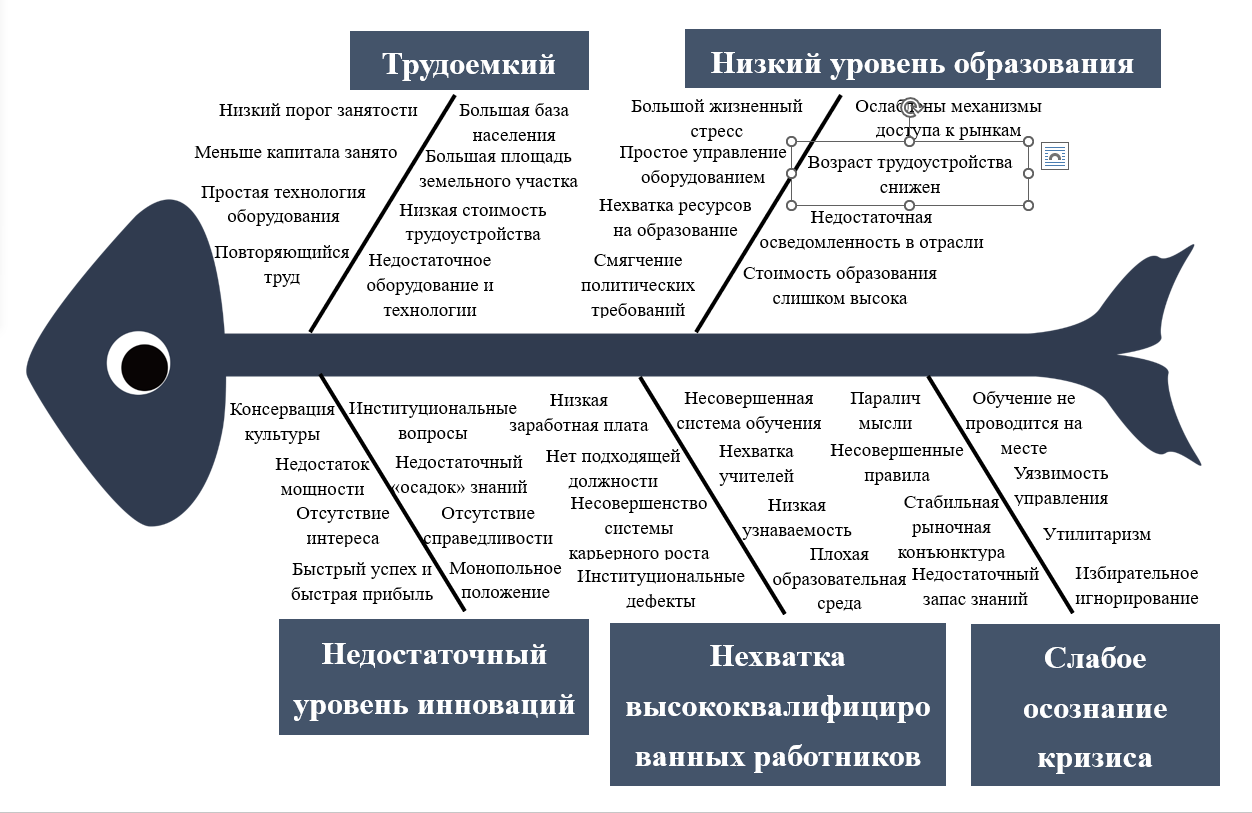 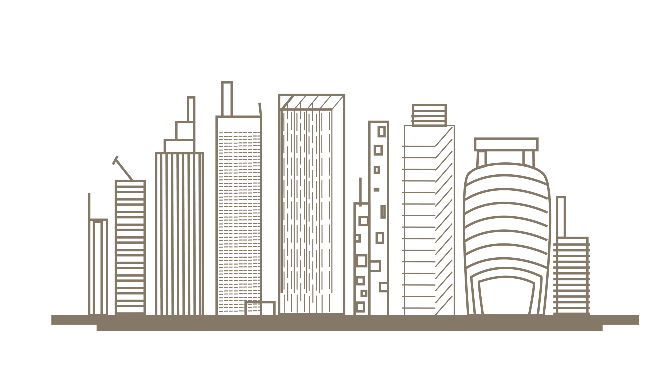 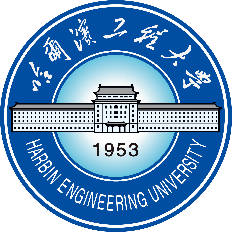 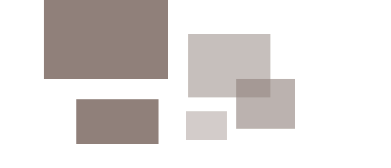 Среднегодовая заработная плата работников транспортной сферы в Китае и России с 2011 по 2020 год, ед. изм: юань
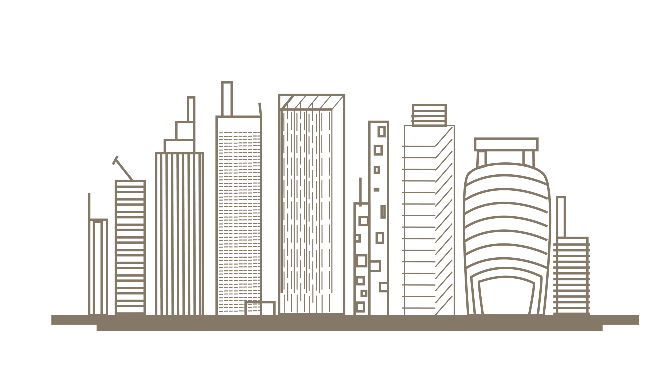 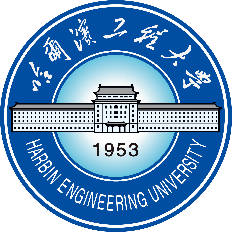 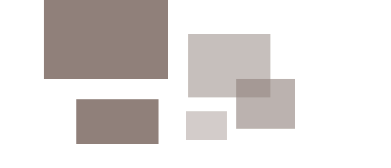 演示完毕，感谢观看
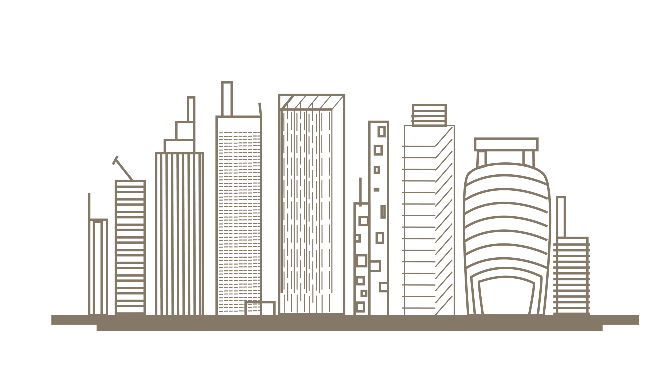